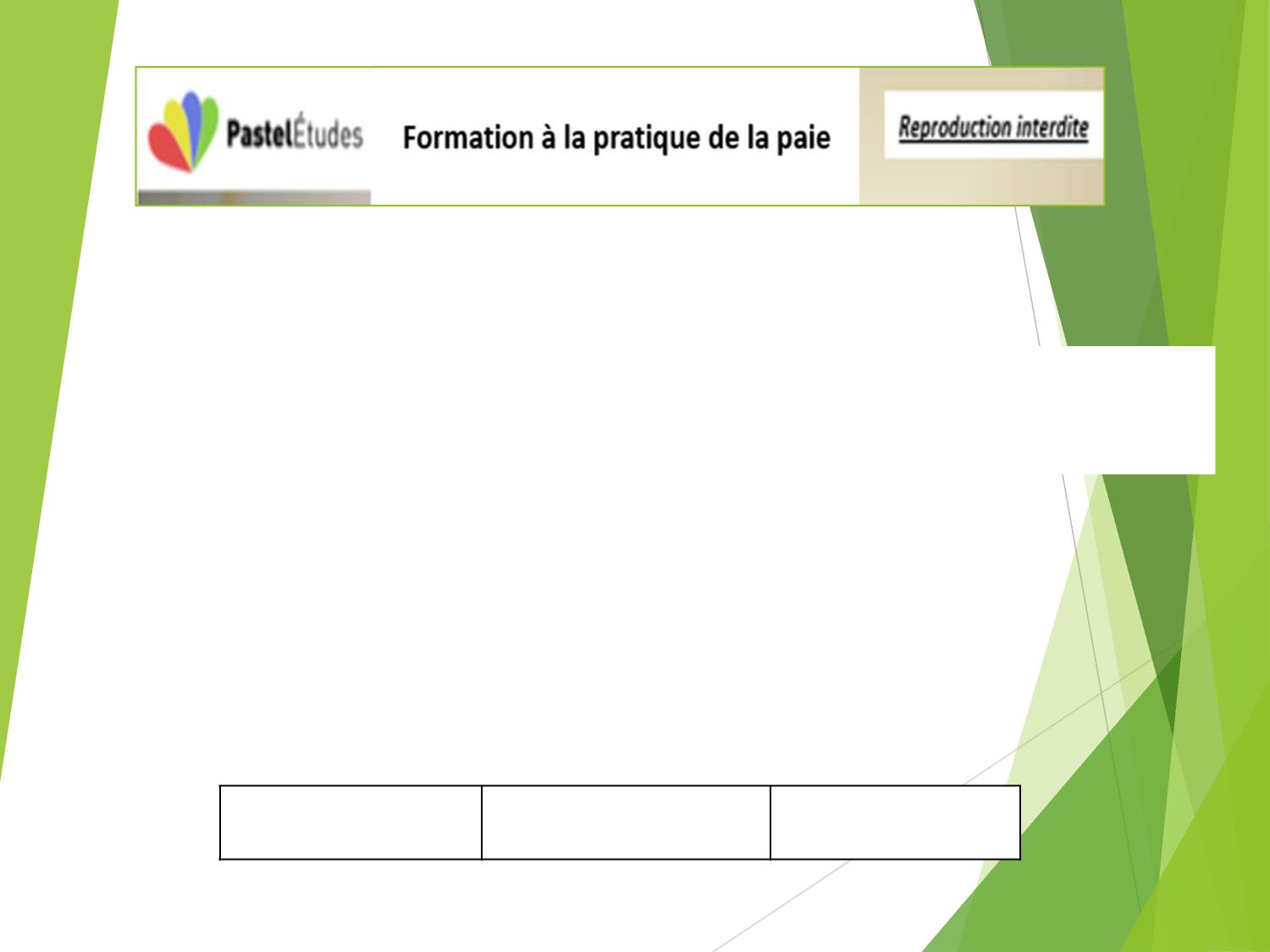 Le licenciement 
Les ruptures conventionnelles

Applications
Alain HENRY
Vidéo
Support
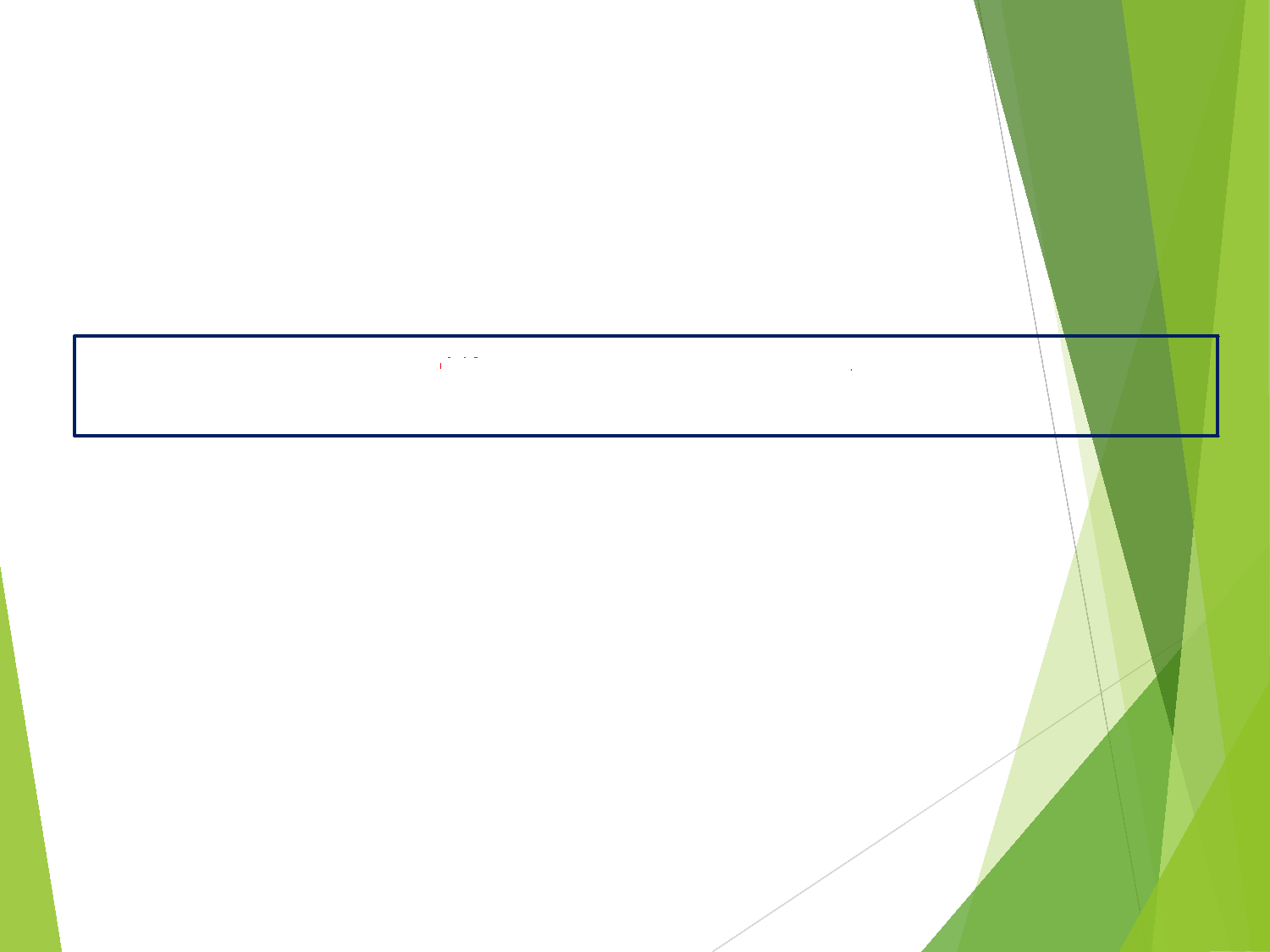 Les applications
Première application, énoncé 
L’indemnité correspond à l’indemnité légale ou conventionnelle
Calculez les éléments de bulletin de mai :
Deuxième application, énoncé 
L’indemnité correspond à l’indemnité légale ou conventionnelle
Calculez les éléments de bulletin de mai :
Troisième application, énoncé
Calculez les éléments de bulletin de mai :
Quatrième application, énoncé
Calculez les éléments de bulletin de mai :
Vous êtes actuellement en phase de traitement du cas pratique

Interrompez la vidéo et nous nous retrouverons pour comparer nos résultats
Première application, corrigé 
L’indemnité correspond à l’indemnité légale ou conventionnelle 
Calculs préalables
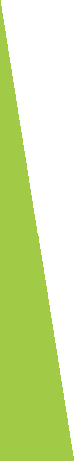 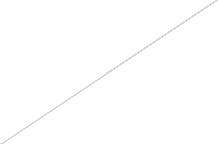 Première application, corrigé 
L’indemnité correspond à l’indemnité légale ou conventionnelle 
Calcul du salaire net à payer
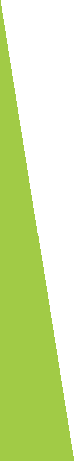 Deuxième application, corrigé
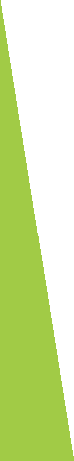 Deuxième application, corrigé 
Calculs préalables
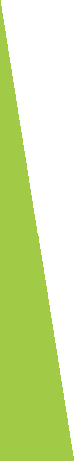 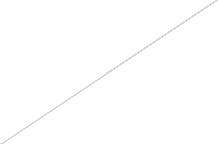 Deuxième application, corrigé 
Calcul du salaire net à payer
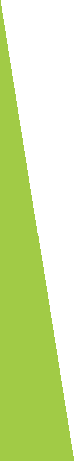 Troisième application, corrigé
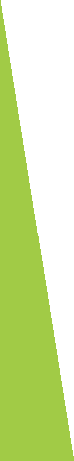 Troisième application, corrigé 
Calculs préalables
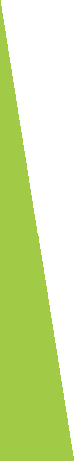 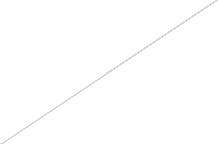 Troisième application, corrigé
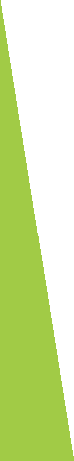 Troisième application, corrigé
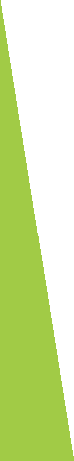 Troisième application, corrigé
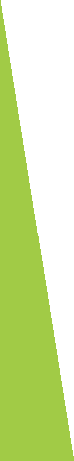 Troisième application, corrigé

La cotisation d’équilibre technique CET
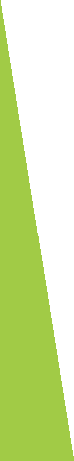 Troisième application, corrigé 
Calcul du salaire net à payer
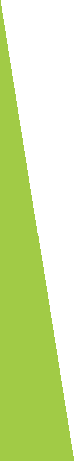 Quatrième application, corrigé
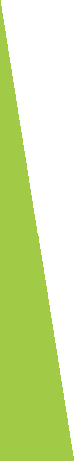 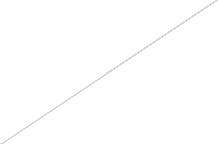 Quatrième application, corrigé 
Calcul de l’indemnité de licenciement
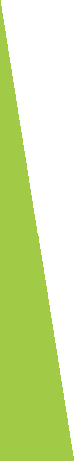 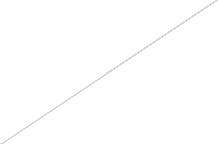 Quatrième application, corrigé 
Calcul de la retenue pour absences
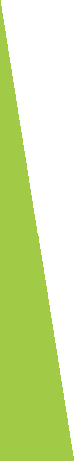 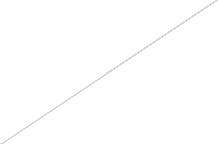 Quatrième application, corrigé 
Calcul du salaire net à payer
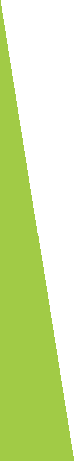